Number Pairs
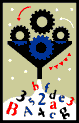 2 and 47 have an interesting property…

2 + 47 = 49 and 2 х 47 = 94

The digits of the answers are the same but in reverse of each other.

Find some other numbers that satisfy this condition
Solution
3 and 24
9 and 9